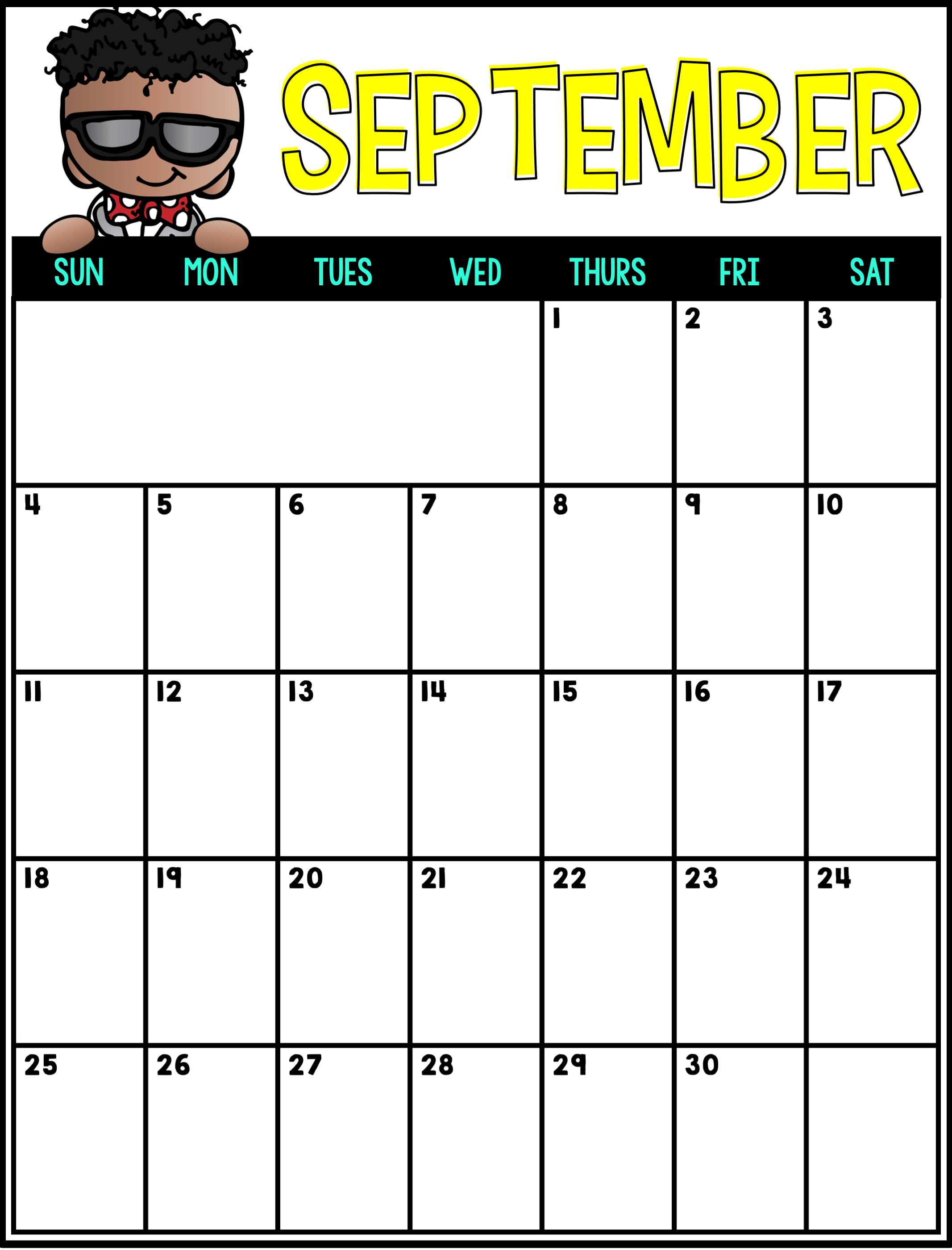 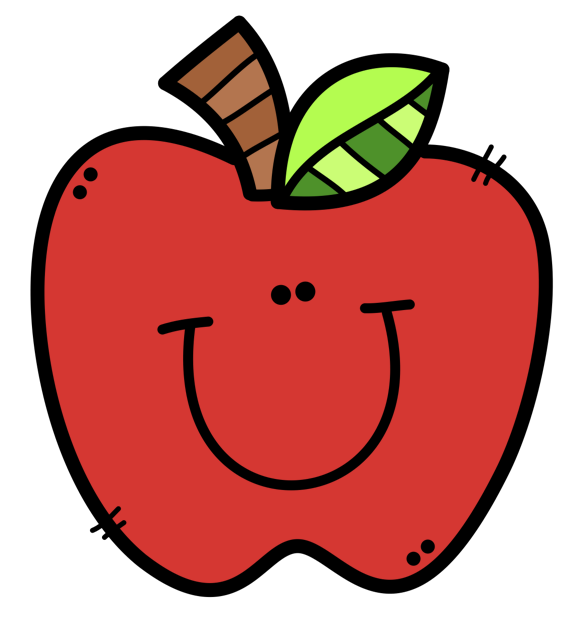 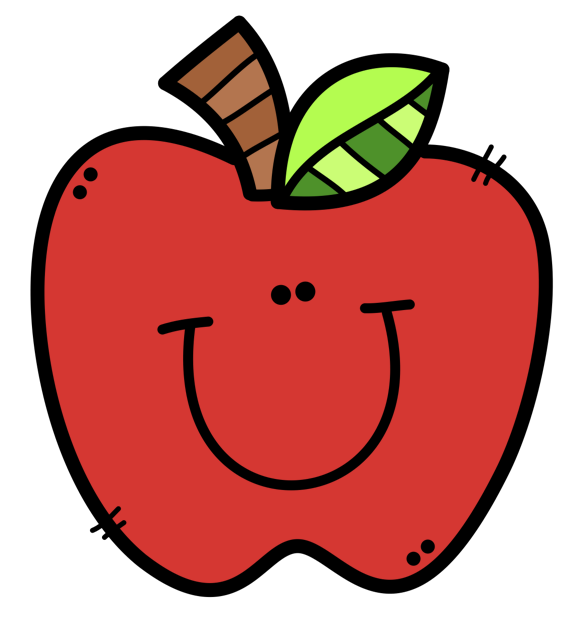 First Day of School,
Last Names A-J
First Day of School, Last Names K-S
Barrie Spirit Day
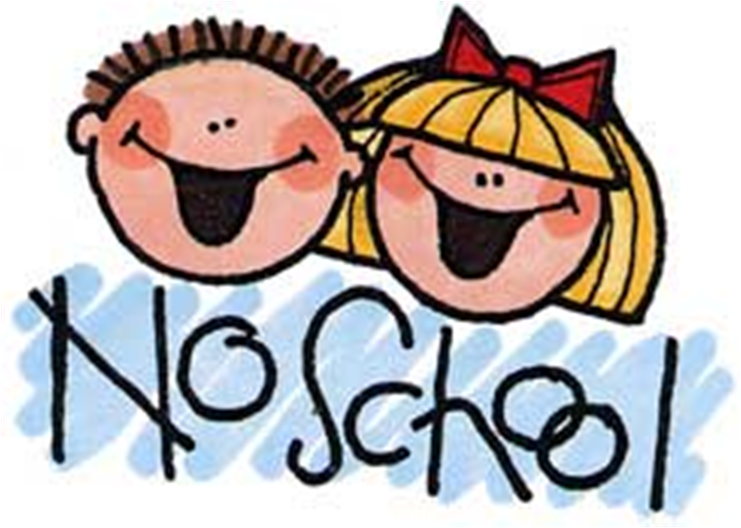 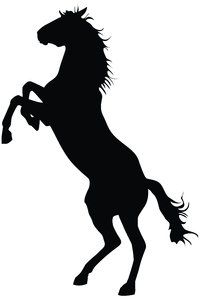 Happy Birthday,
Tenley!
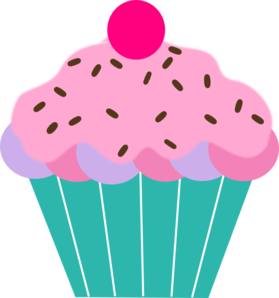 Barrie Spirit Day
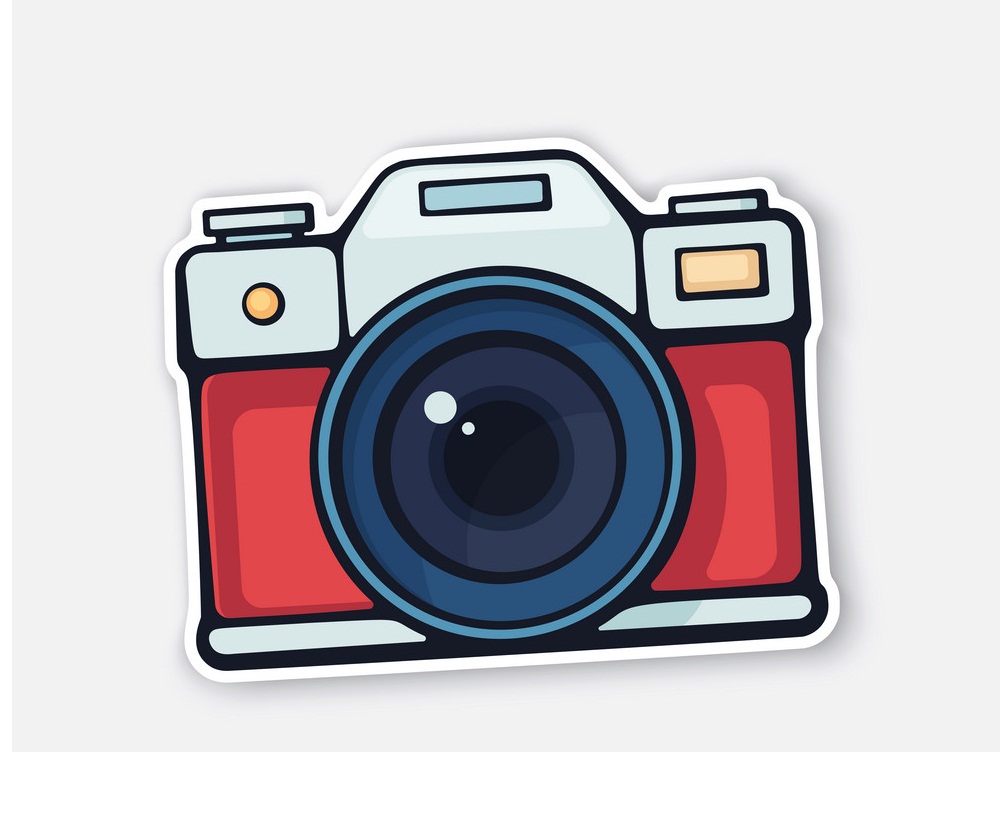 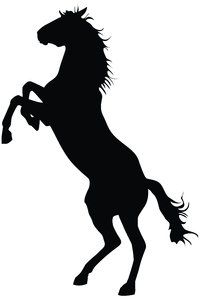 Happy Birthday,
Mason!
Picture Day
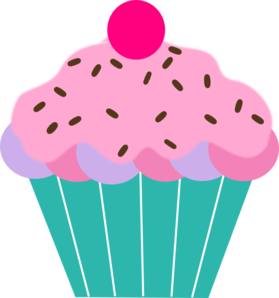 Barrie Spirit Day
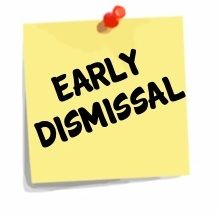 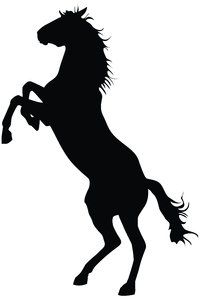 Barrie Spirit Day
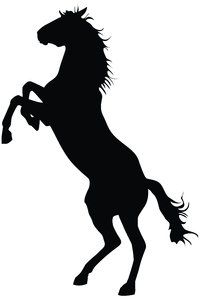 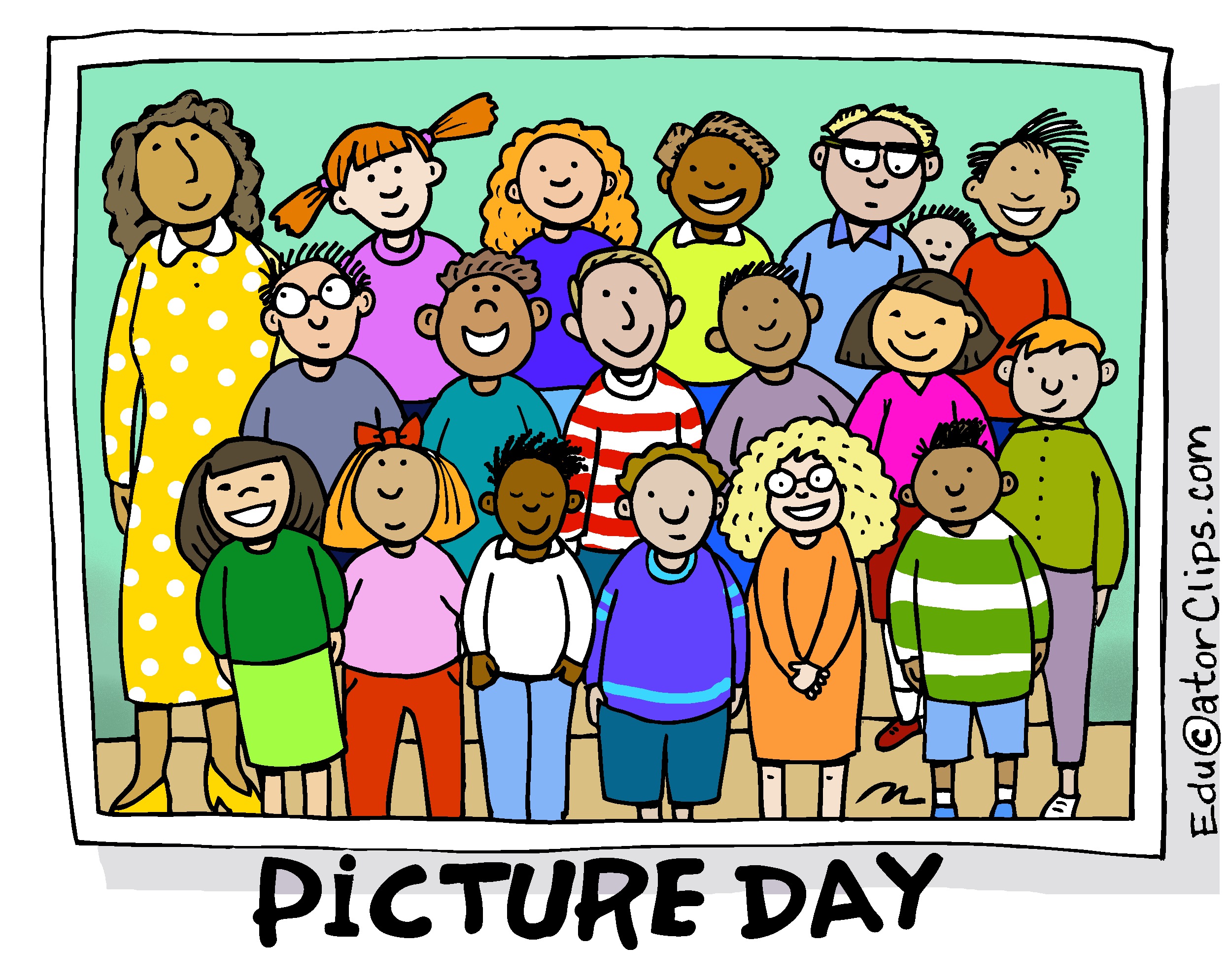